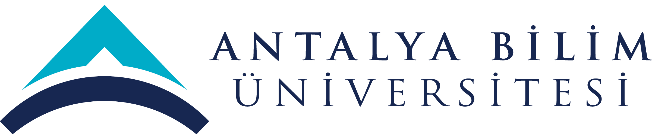 2021 YILI 
YÖNETİMİN GÖZDEN GEÇİRME TOPLANTISI 
(YGG)
Fizyoterapi ve Rehabilitasyon Bölümü
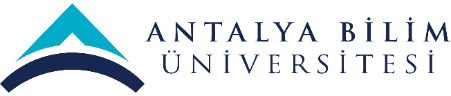 MİSYON-VİZYON
BİRİMİN MİSYONU
• Hareket ve fonksiyon bozukluklarını belirlemek, önlemek, tedavi etmek ve sağlıkla ilgili yaşam ve kalitesini arttırmak için gerekli fizyoterapi ve rehabilitasyon bilgi, beceri ve yeterlilikleri ile donanmış,
• Araştırıcı, yenilikçi, yaşam boyu öğrenme ve kanıta dayalı uygulama becerisine sahip,
• Etik değerlere saygılı,kalite güvencesi davranışı benimsemiş, ,iş süreçlerini yönetebilen,
• İnterdisipliner ve transdisipliner çalışma modelleri içinde yer alma becerisine sahip fizyoterapistler yetiştirmek.
BİRİMİN VİZYONU
• Toplum sağlığı ve refahının geliştirilmesinde,  fizyoterapi ve rehabilitasyon alanını daha etkin hale getirmek,
• Eğitim öncelikli  ve araştırma odaklı hizmet ve politikalar üreterek,  bilimsel platformda yeralabilen, mesleki otonomiye sahip, alanında saygın  konumuna gelmek.
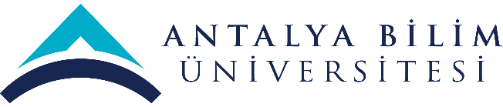 SWOT (GZFT) ANALİZİ
SWOT (GZFT) ANALİZİ
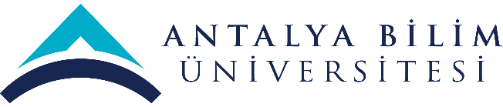 PAYDAŞ BEKLENTİLERİ
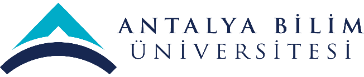 PAYDAŞ BEKLENTİLERİ
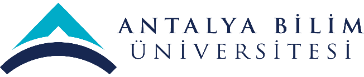 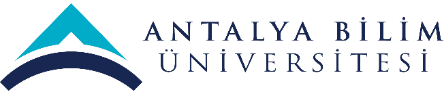 MEVCUT KAYNAKLAR ve  İHTİYAÇLAR
(FİZİKİ, MALZEME, TEÇHİZAT, EKİPMAN vb.)
MEVCUT KAYNAKLAR ve  İHTİYAÇLAR
(İŞ GÜCÜ-İNSAN KAYNAĞI)
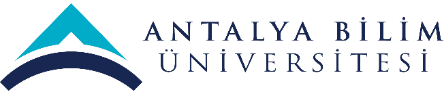 SKORU YÜKSEK OLAN ve AKSİYON GEREKTİREN RİSKLER
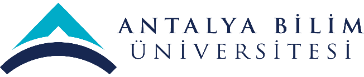 PAYDAŞ GERİBİLDİRİMLERİ
(ANKET ANALİZLERİ)
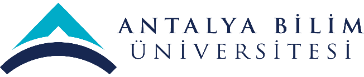 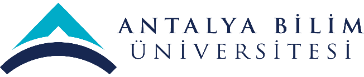 PAYDAŞ GERİBİLDİRİMLERİ
(HAYATA GEÇİRİLEN ÖNERİLER ve AKSİYON ALINAN ŞİKAYETLER)
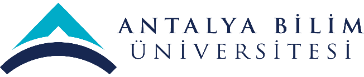 DÜZELTİCİ-ÖNLEYİCİ FAALİYETLER
İÇ DENETİM SONUCUNA DAYALI ÖZ DEĞERLENDİRME ve GÖRÜŞLERİNİZ
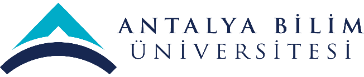 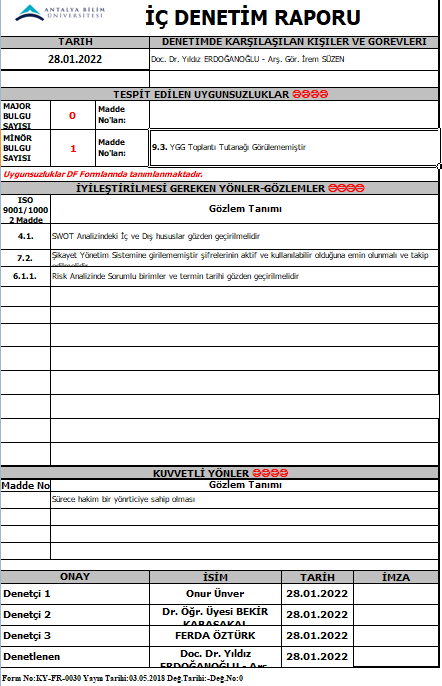 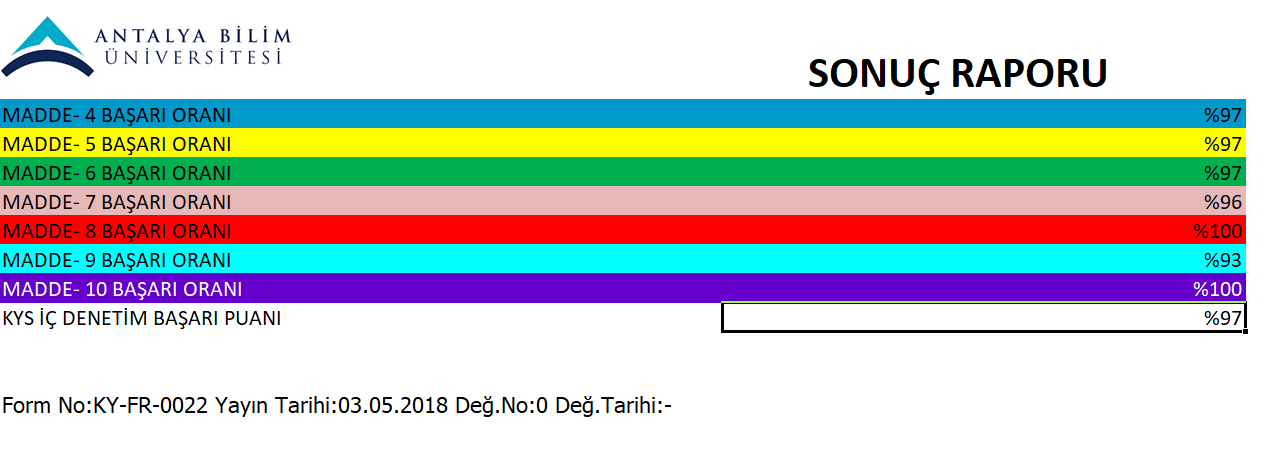 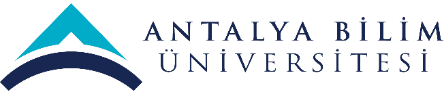 FARKLI VE İYİ UYGULAMA ÖRNEKLERİ
ARAŞTIRMA-GELİŞTİRME ALANINDA
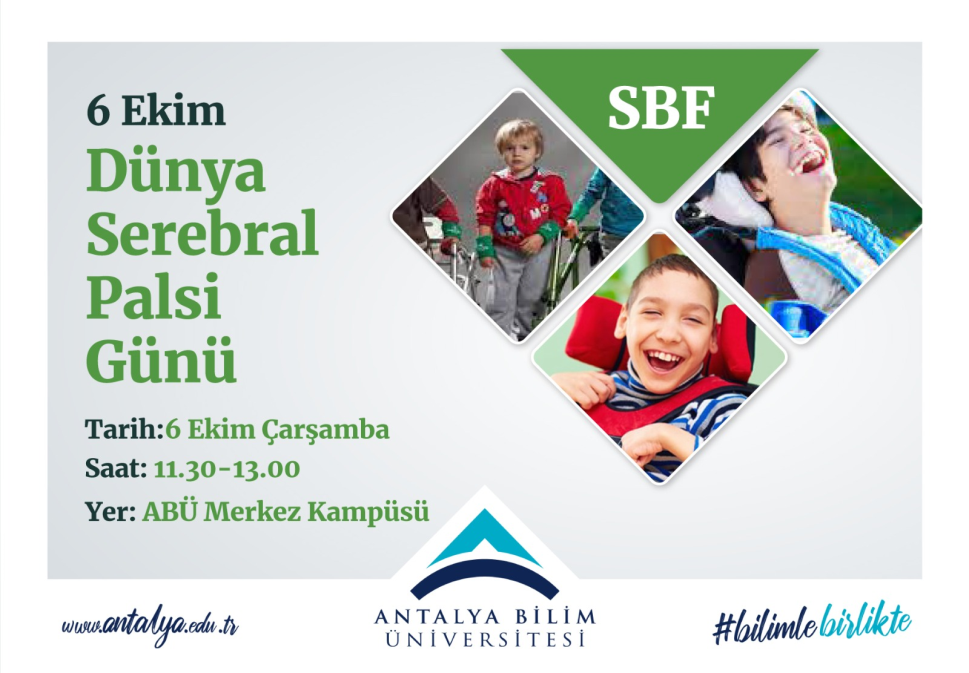 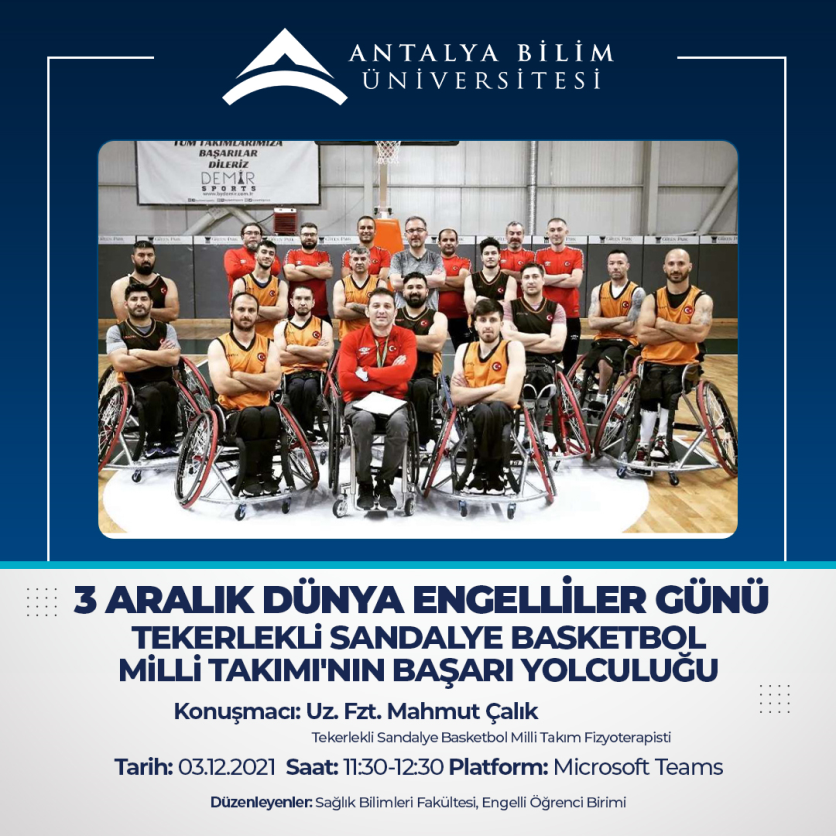 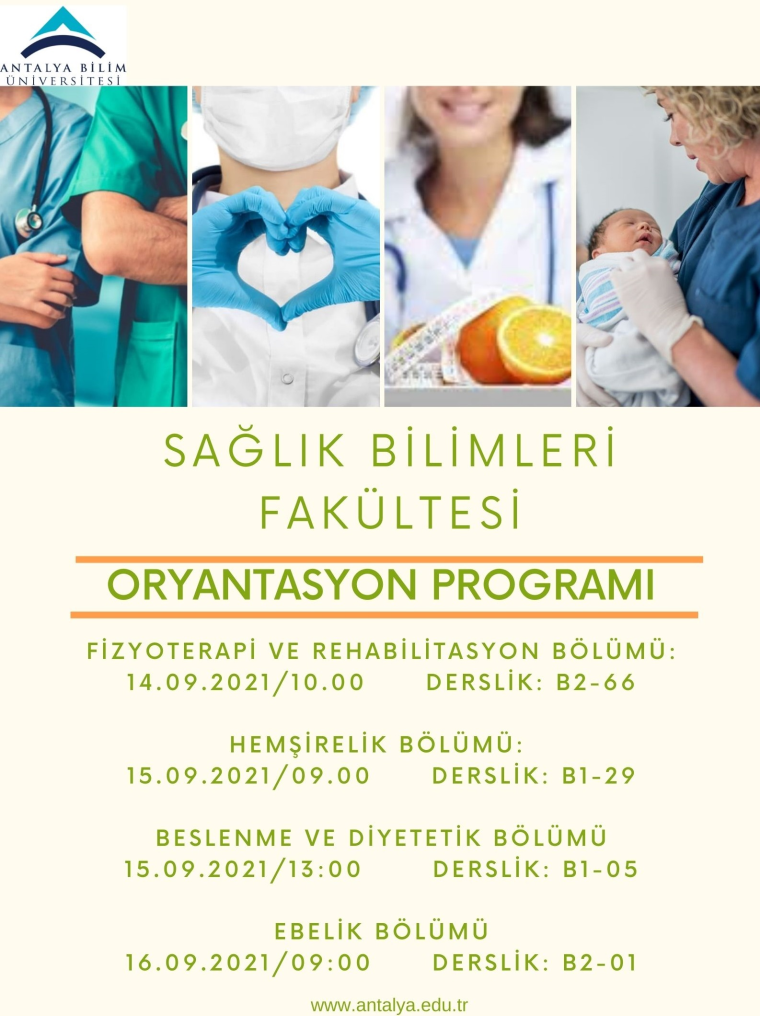 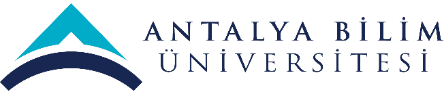 FARKLI VE İYİ UYGULAMA ÖRNEKLERİARAŞTIRMA-GELİŞTİRME ALANINDA
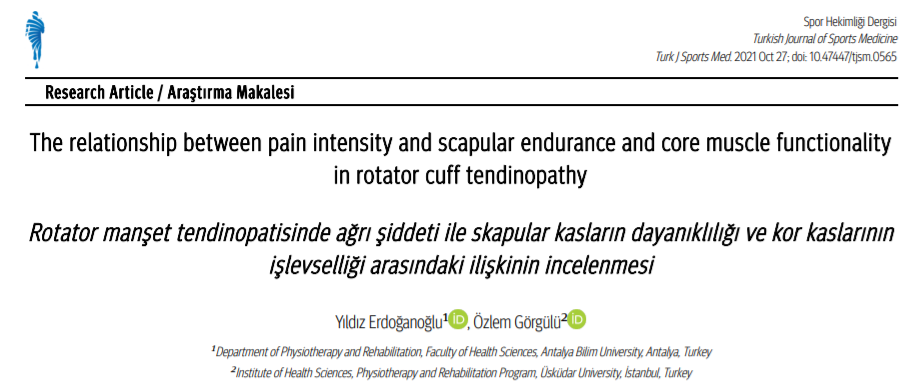 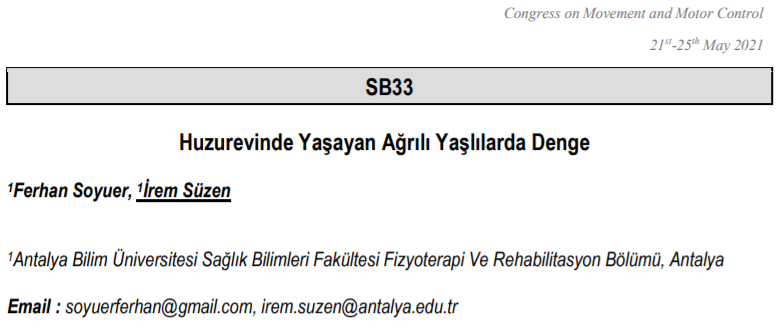 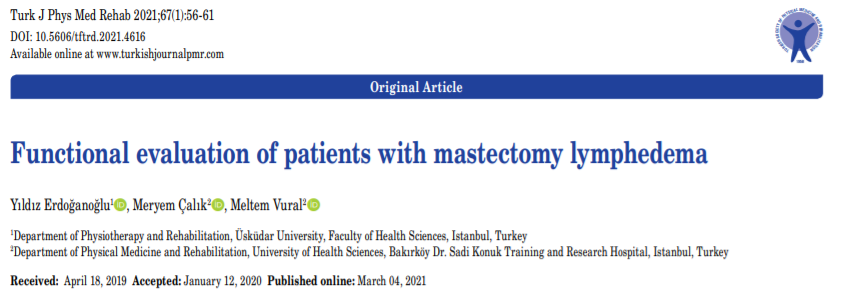 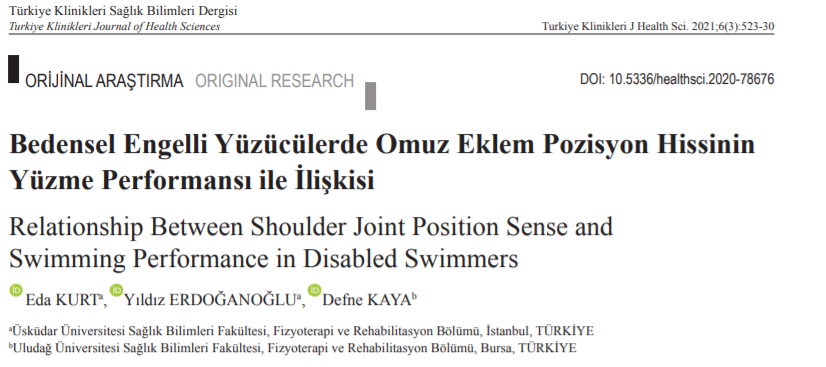 16
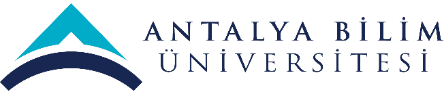 FARKLI VE İYİ UYGULAMA ÖRNEKLERİARAŞTIRMA-GELİŞTİRME ALANINDA
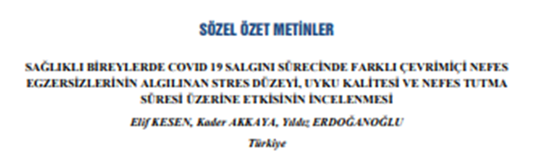 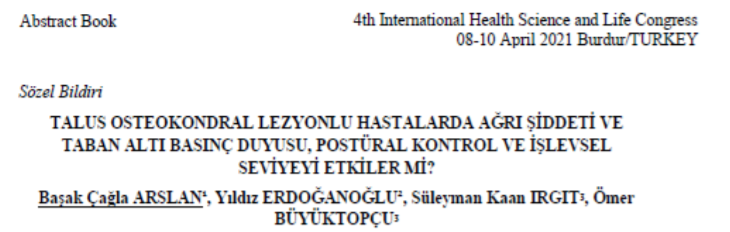 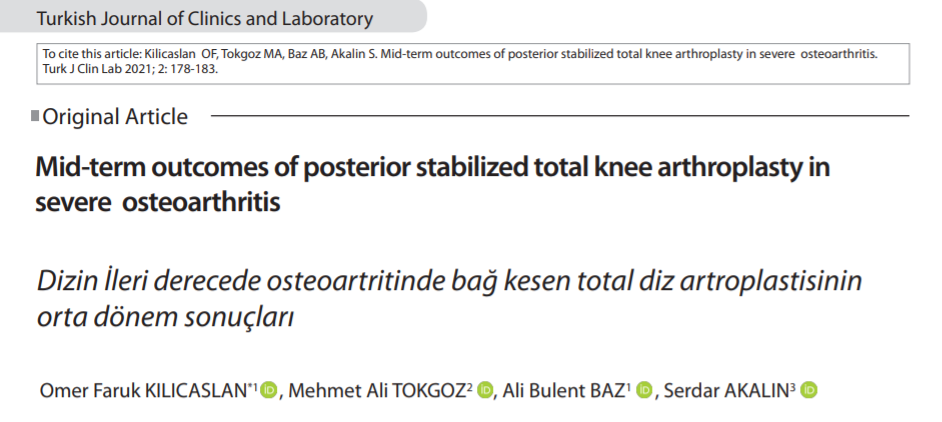 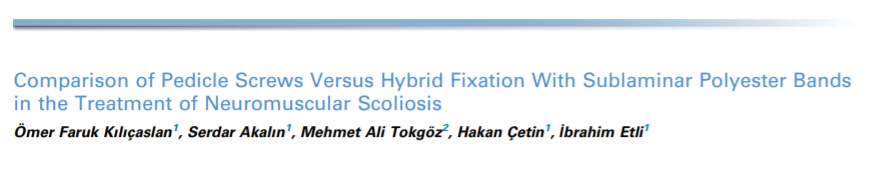 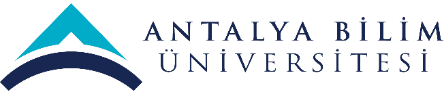 FARKLI VE İYİ UYGULAMA ÖRNEKLERİ
TOPLUMSAL KATKI ALANINDA
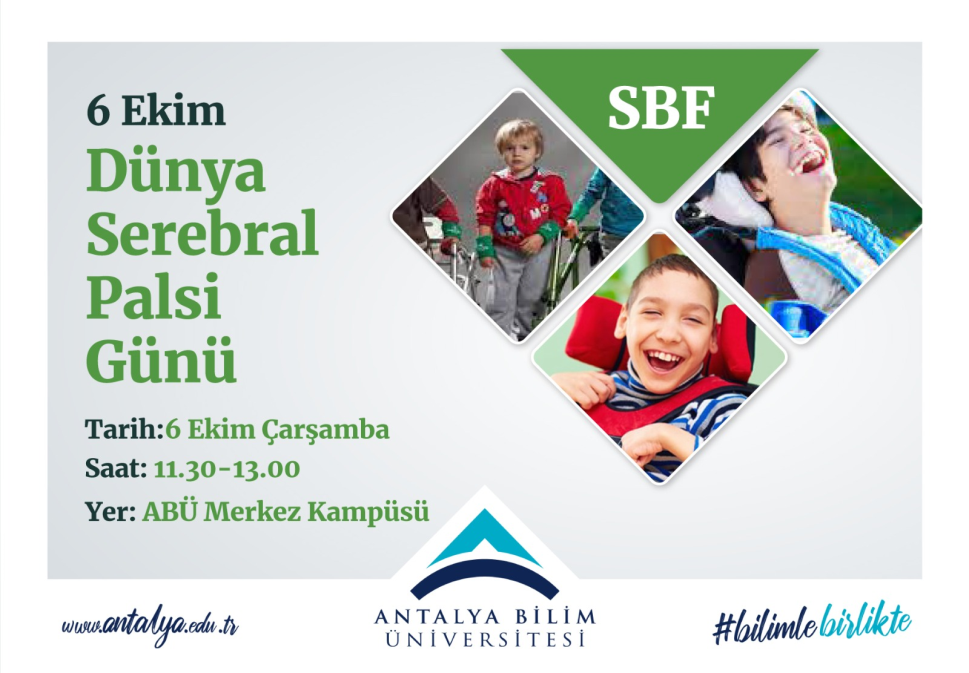 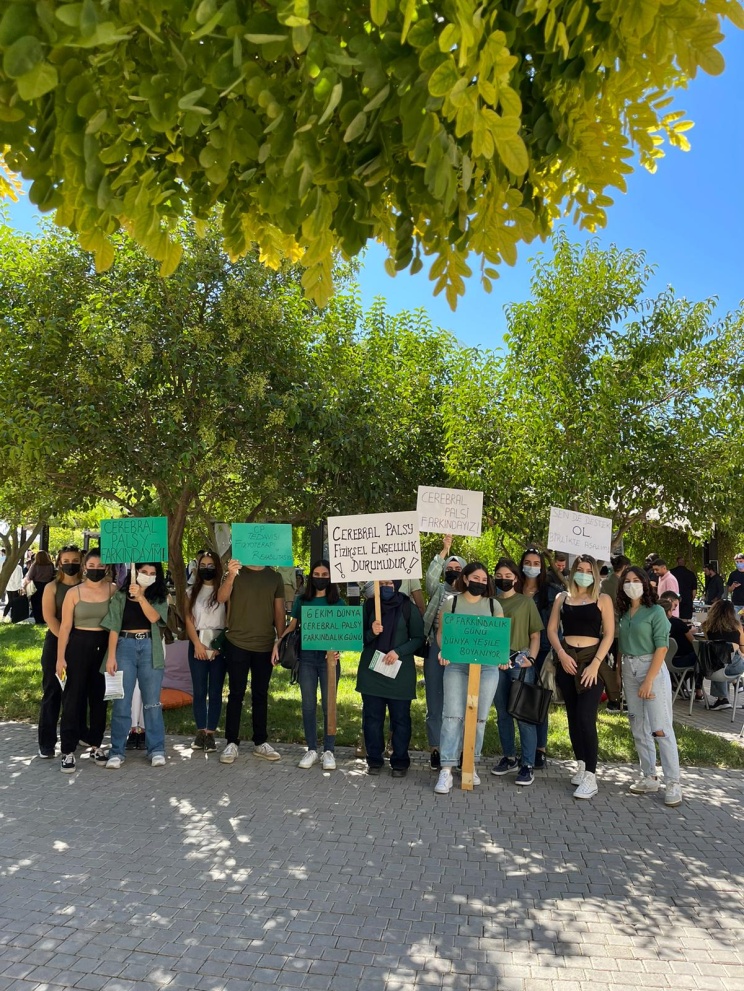 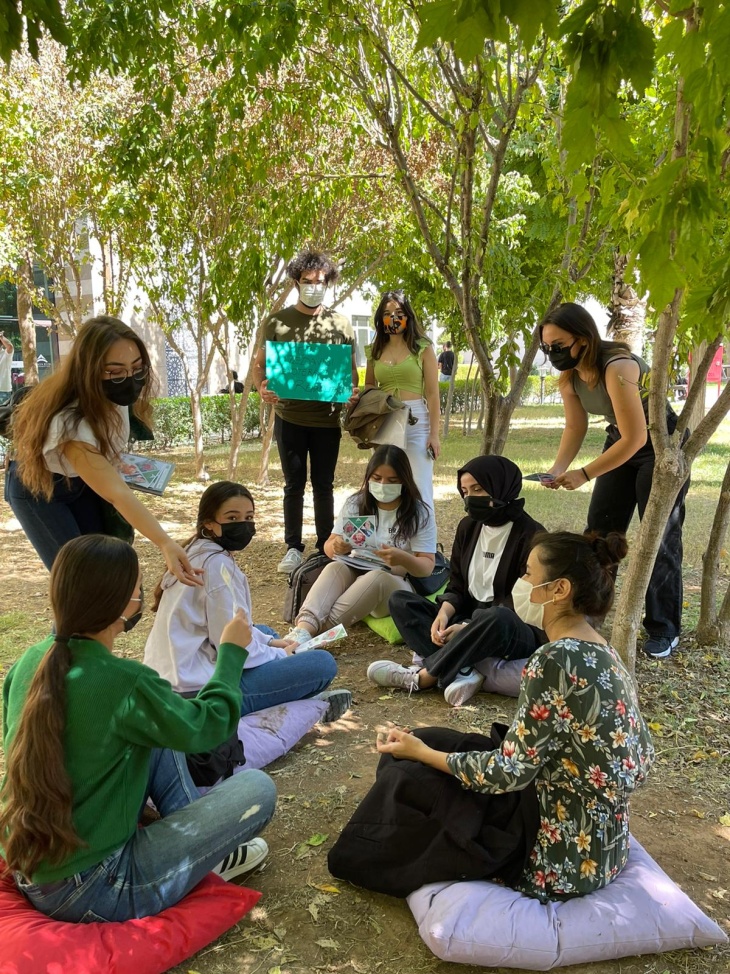 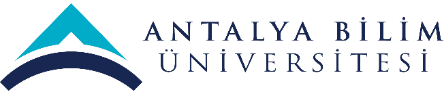 FARKLI VE İYİ UYGULAMA ÖRNEKLERİ
KURUMSALLAŞMA ALANINDA
Kurumsal hafızanın kayıp olmaması için bölüme ait tüm evrakların bulunduğu e-arşiv kurulmuş aktif olarak kullanılmaktadır
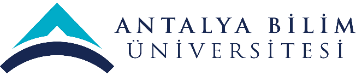 SÜREKLİ İYİLEŞTİRME ÖNERİLERİ
Kalite süreçlerinin düzenli takip edilmesi
Kalite sürecinde yer alan personel sayısının artırılması ve motive edilmesi
Dış paydaşlarla üniversitenin ve bölümün tanınırlığı için eğitimlerin düzenlenmesi.